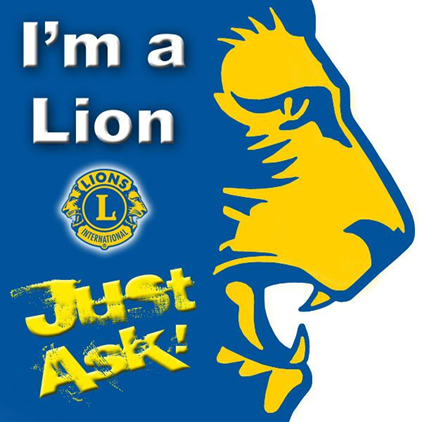 District 105CW Social Media Workshop:

Twitter - From set up to tweeting

Lion Melissa Murphy
105CW Social Media Lead
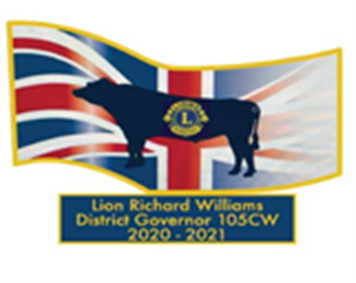 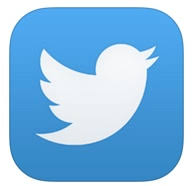 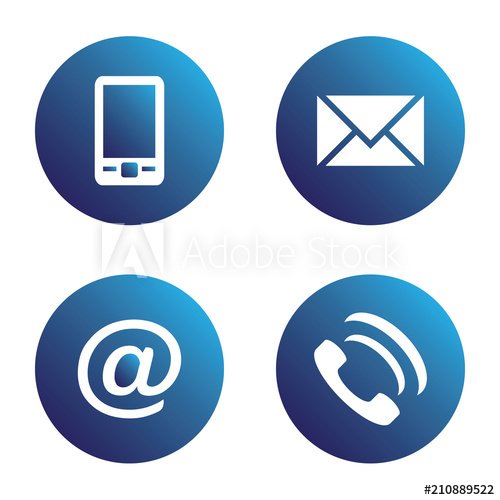 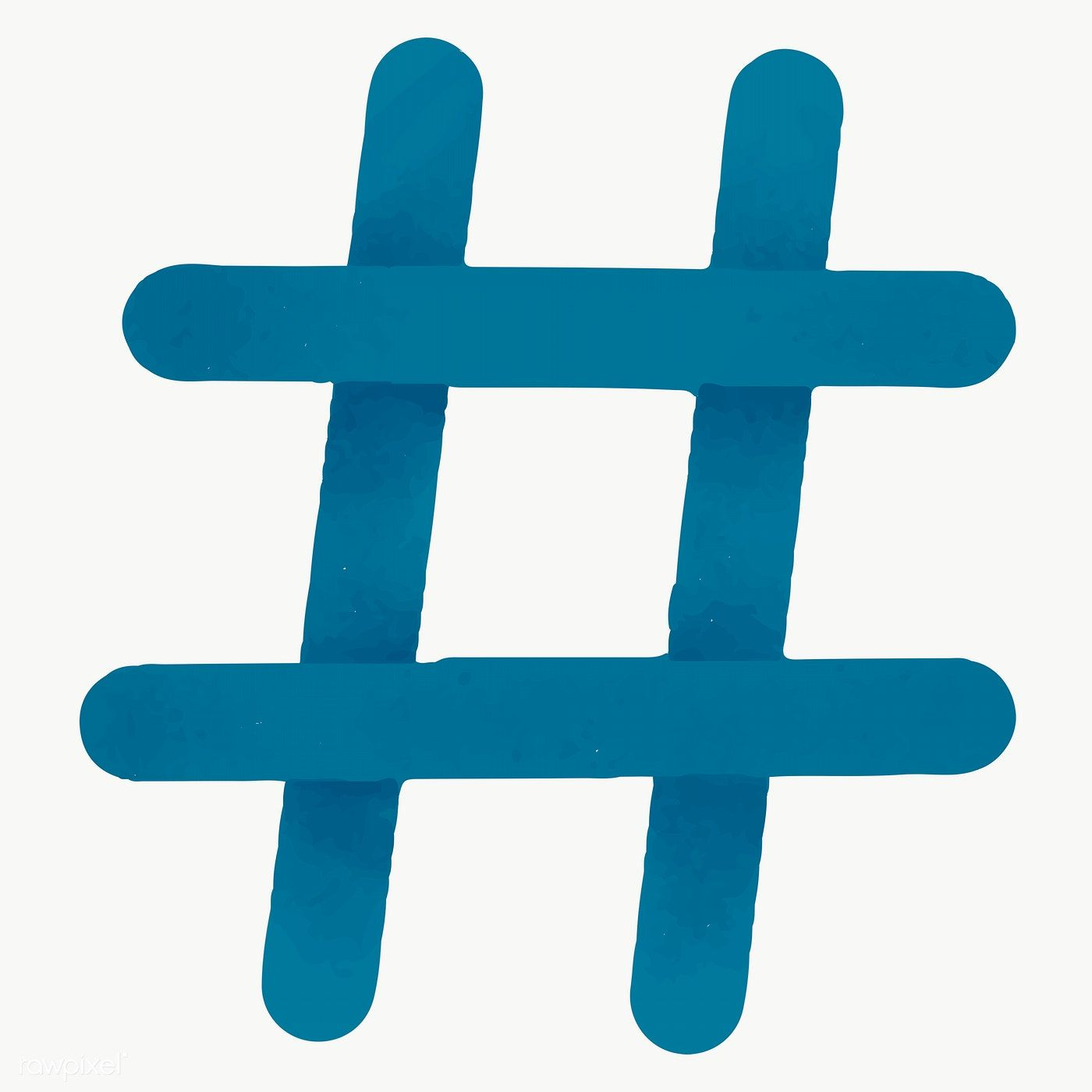 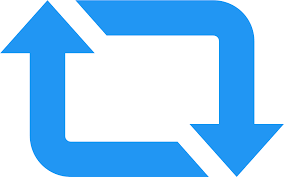 Thinking about joining the Twitterverse, but a bit intimidated? Don’t be. This unique social media platform has a lot of perks – and it’s easier to set up and start tweeting than you might think.

Twitter can be a great promotional tool for your Lions club. It provides a terrific venue to connect with your target audience and bring them tailored content that can convert them into clients or members.
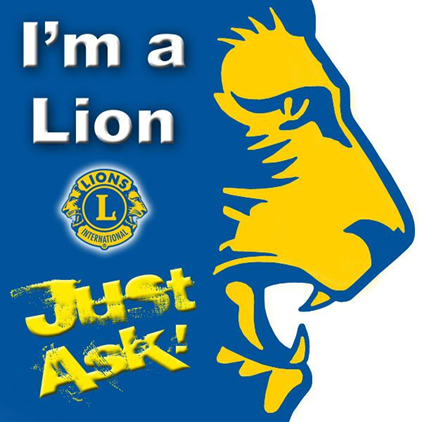 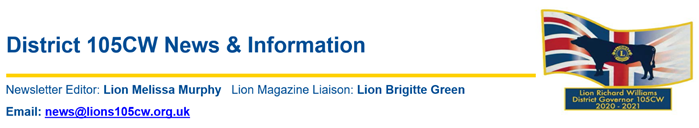 Set Up Your Profile
Choose your profile name (aka handle). This is how you’ll be seen on Twitter, so make it count! 
We suggest keeping it short so it’s memorable and doesn’t eat up too many characters - @lionsclubs105cw @SandwellLionsClub. 
Feel free to use capital letters for visual emphasis but know that people can use all lowercase letters and they’ll still be able to find you (and that’s a good thing).
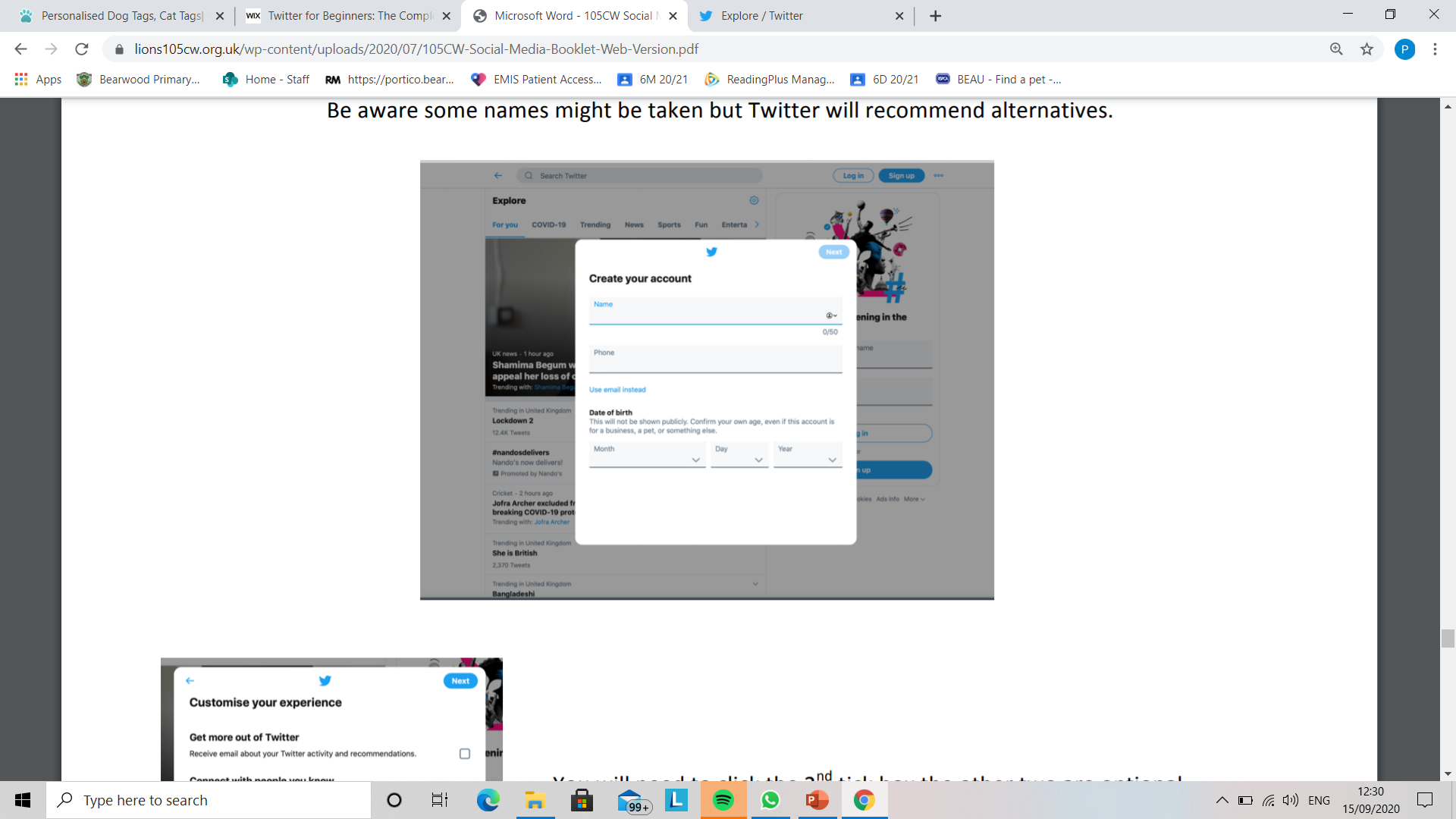 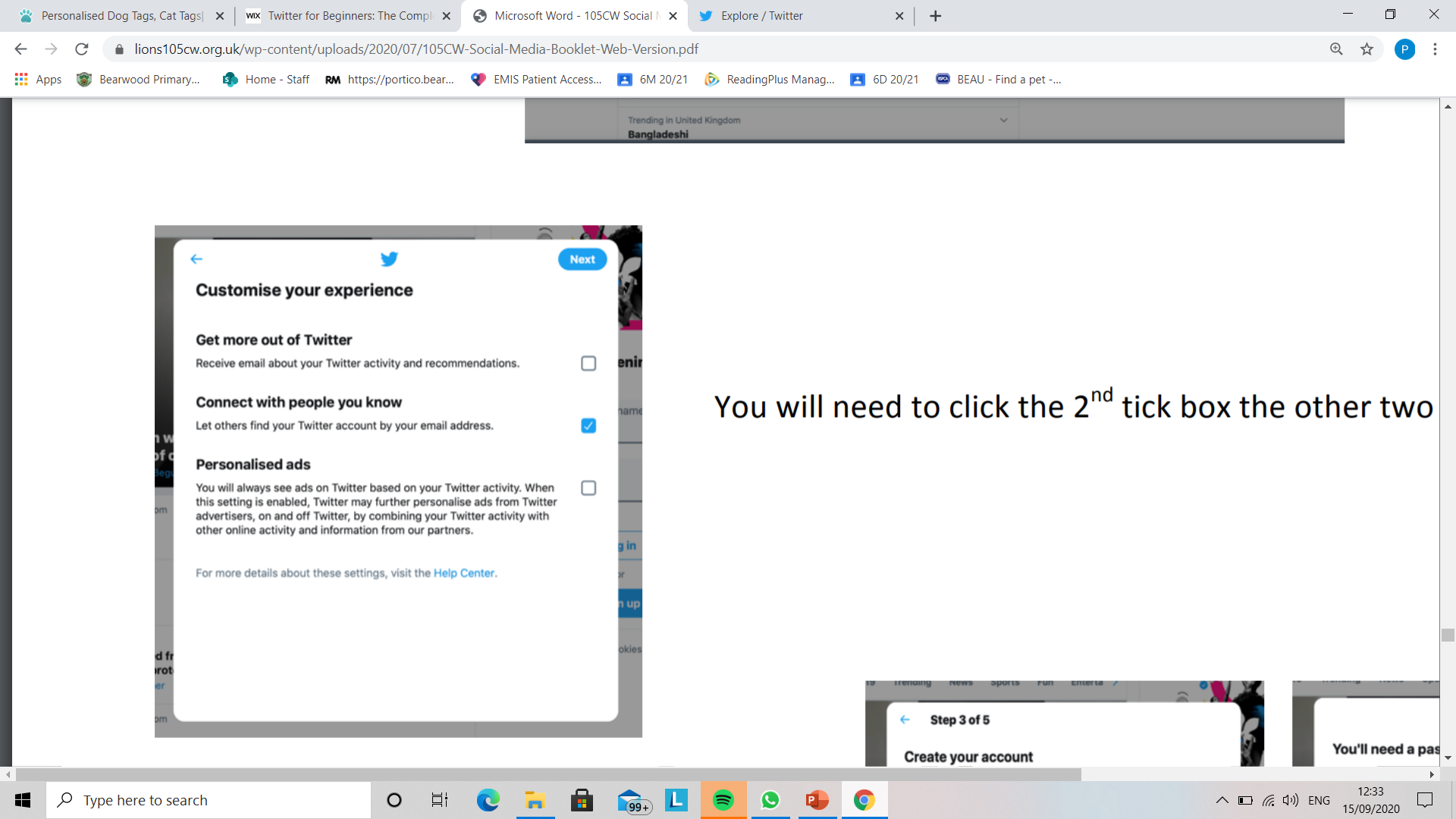 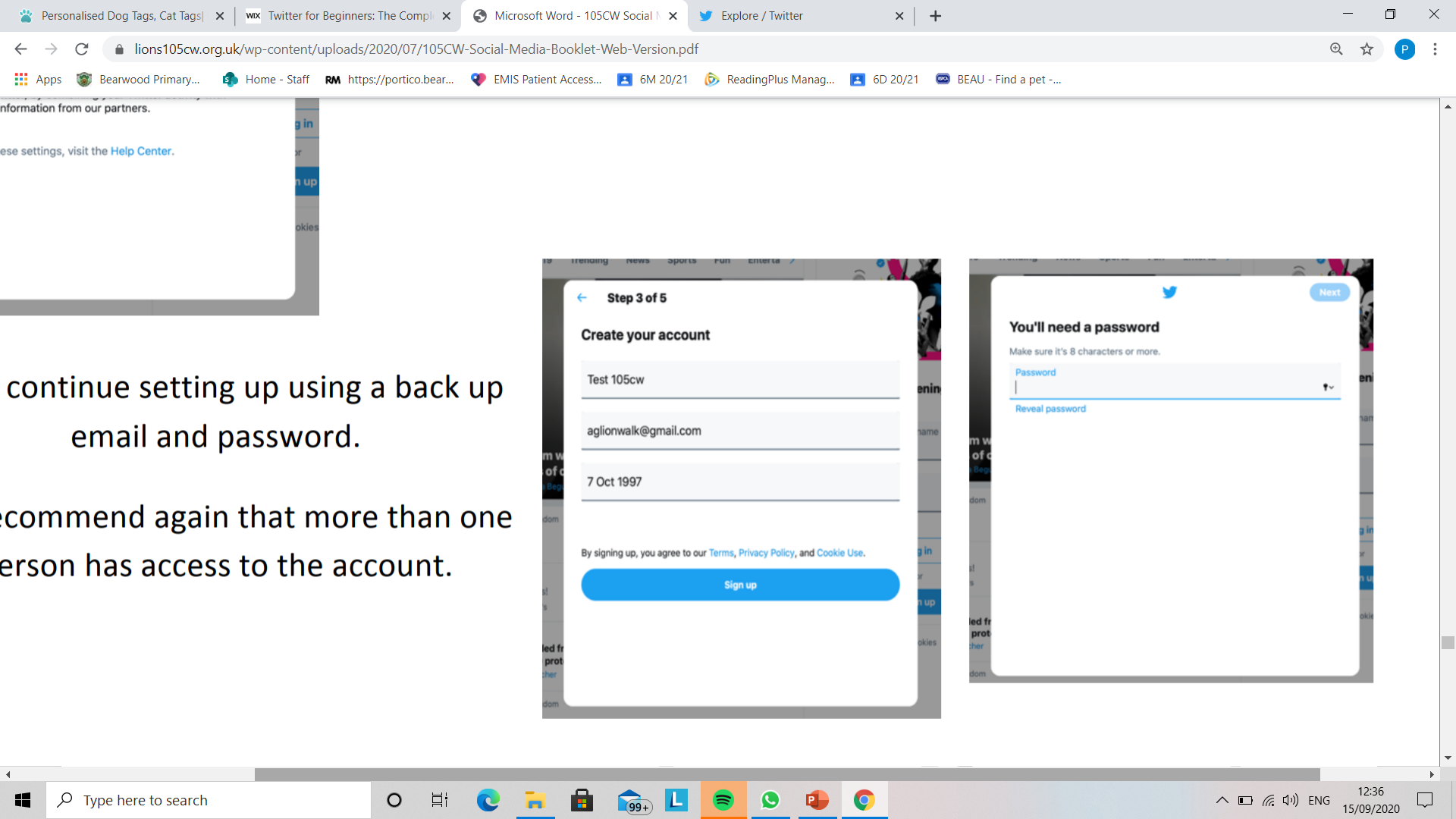 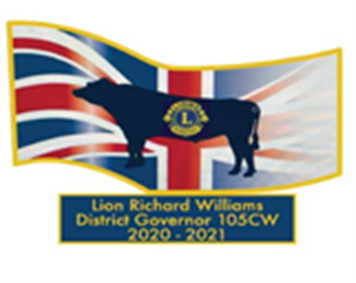 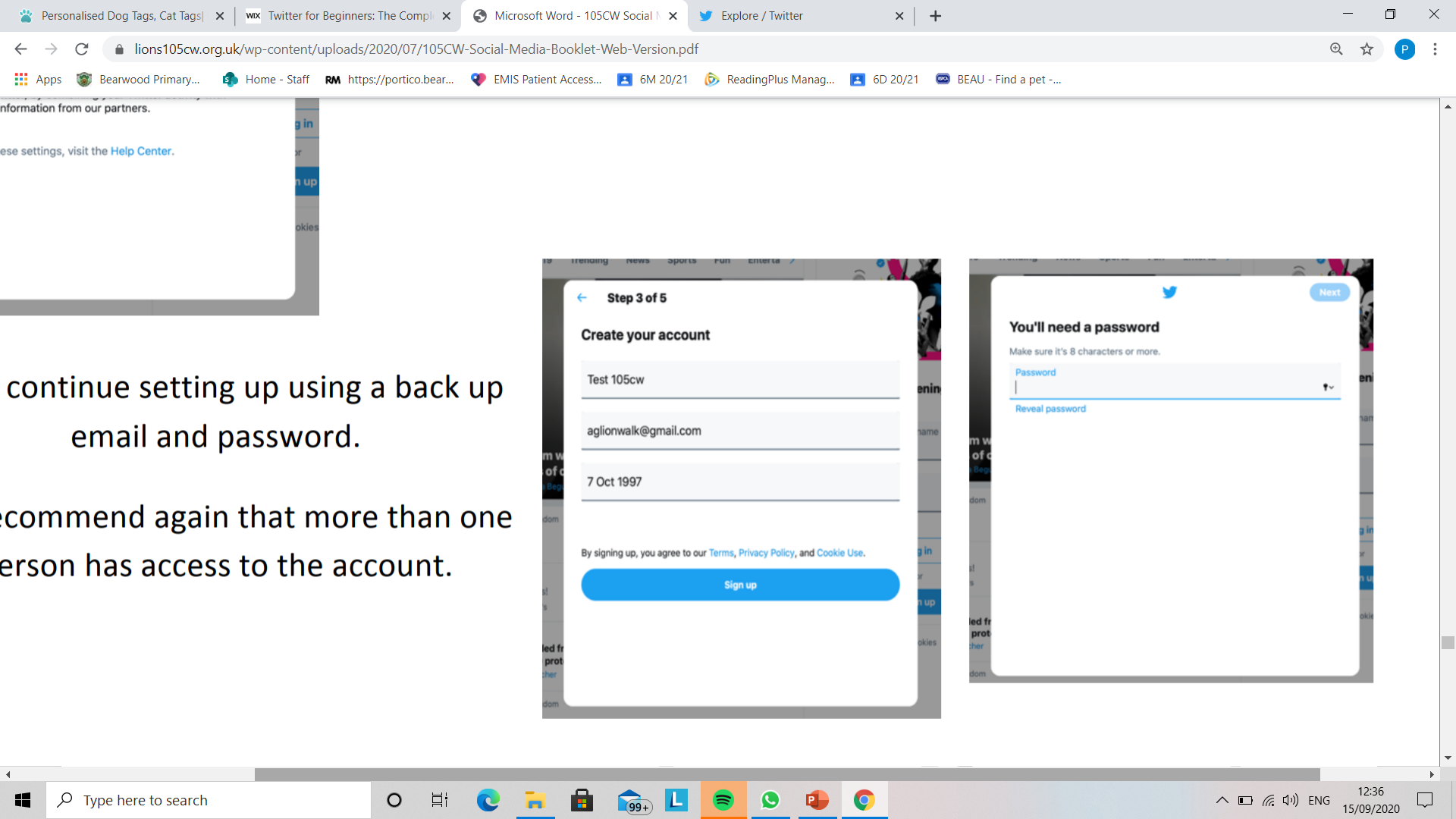 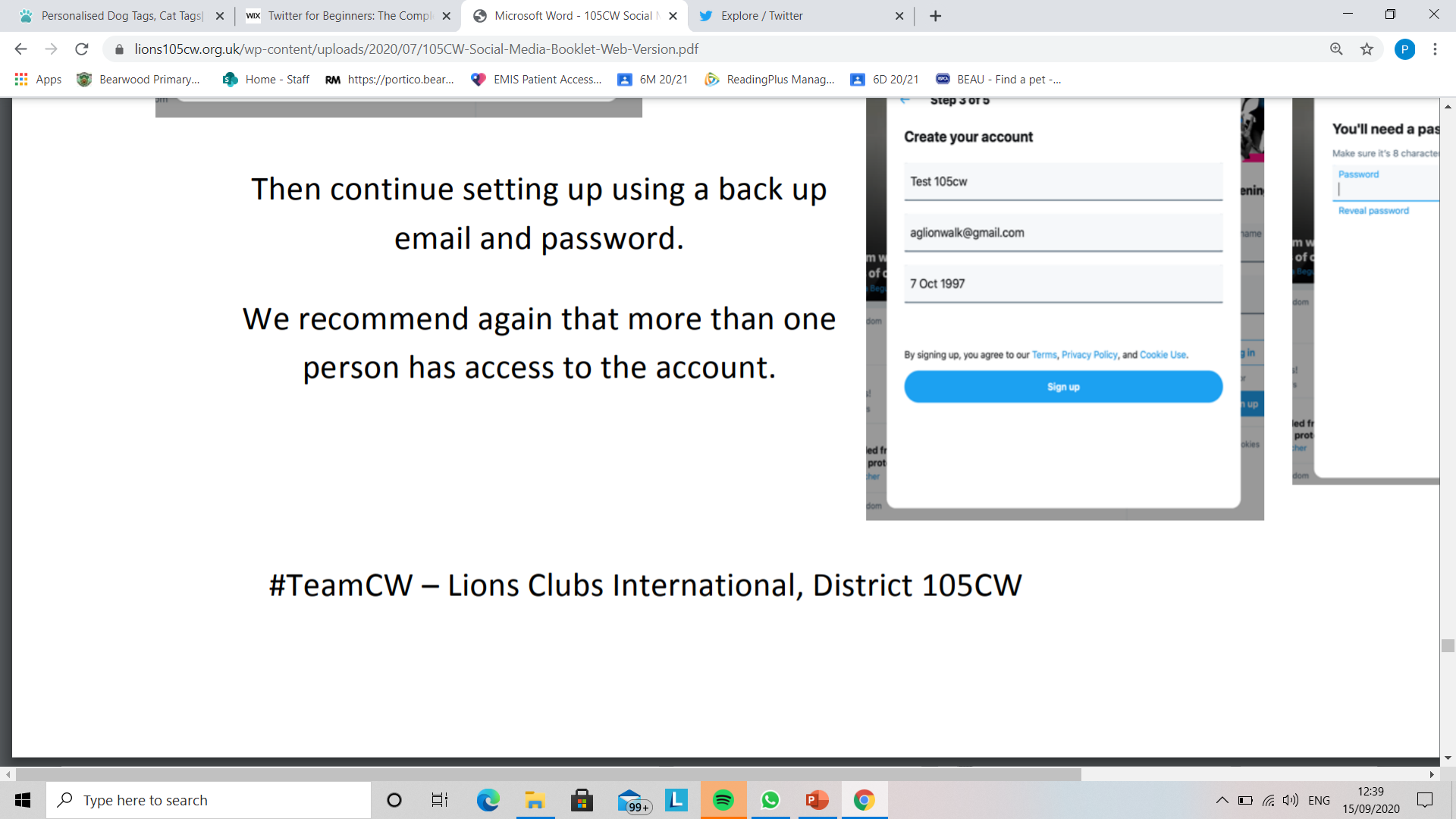 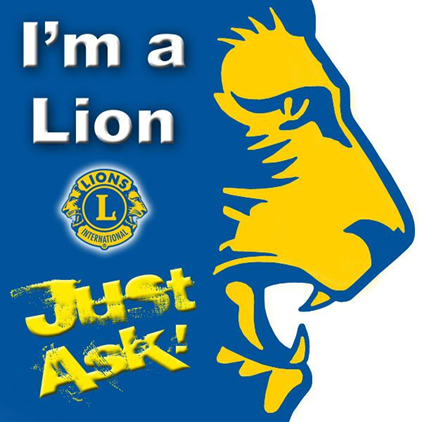 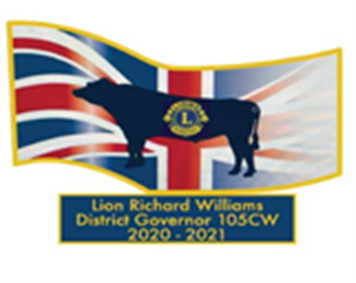 Upload Images. Twitter gives you two spaces to make an impact – your cover and profile photo. Use your logo for your profile photo. As for your cover photo, it’s a great big space to show what it is your Club or service is all about. We recommend you use the same profile picture as your other social media platforms to make it easier for the public to find you.
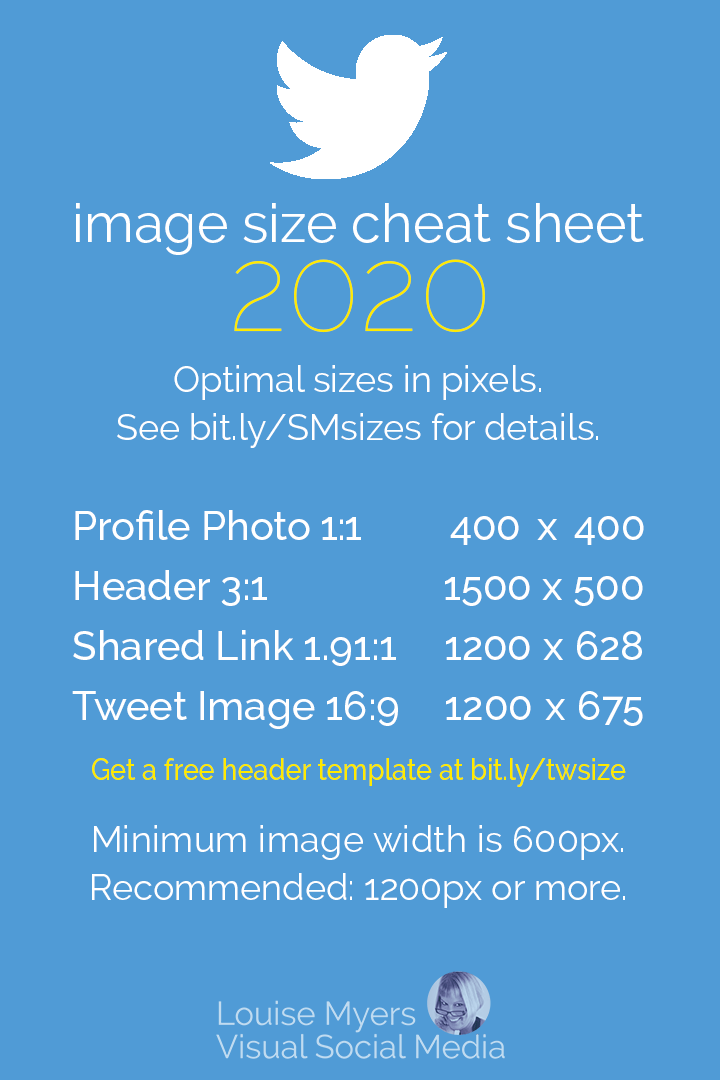 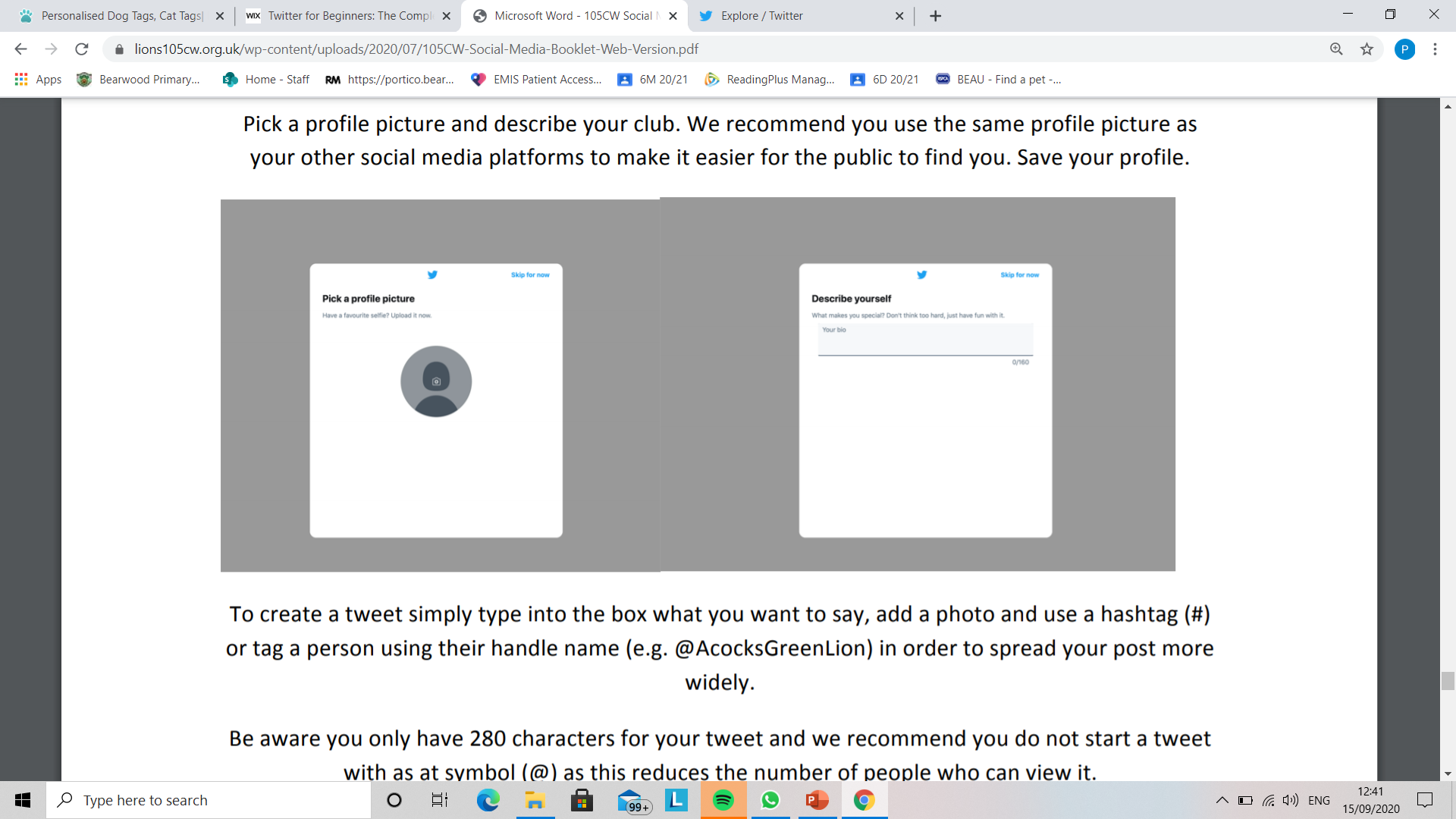 Select a Colour Palette. Just click on ‘Edit Profile’ and then click on the ‘Theme Colour’ button on the left side. From there, you can choose different colours.
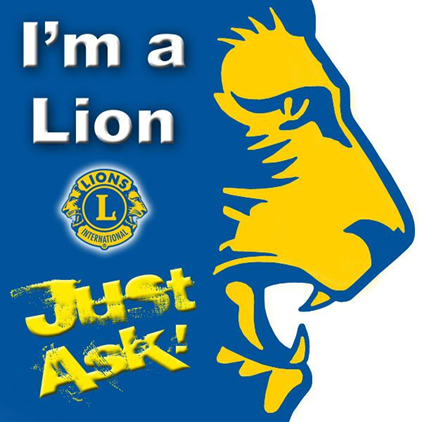 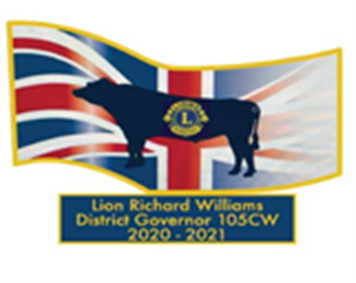 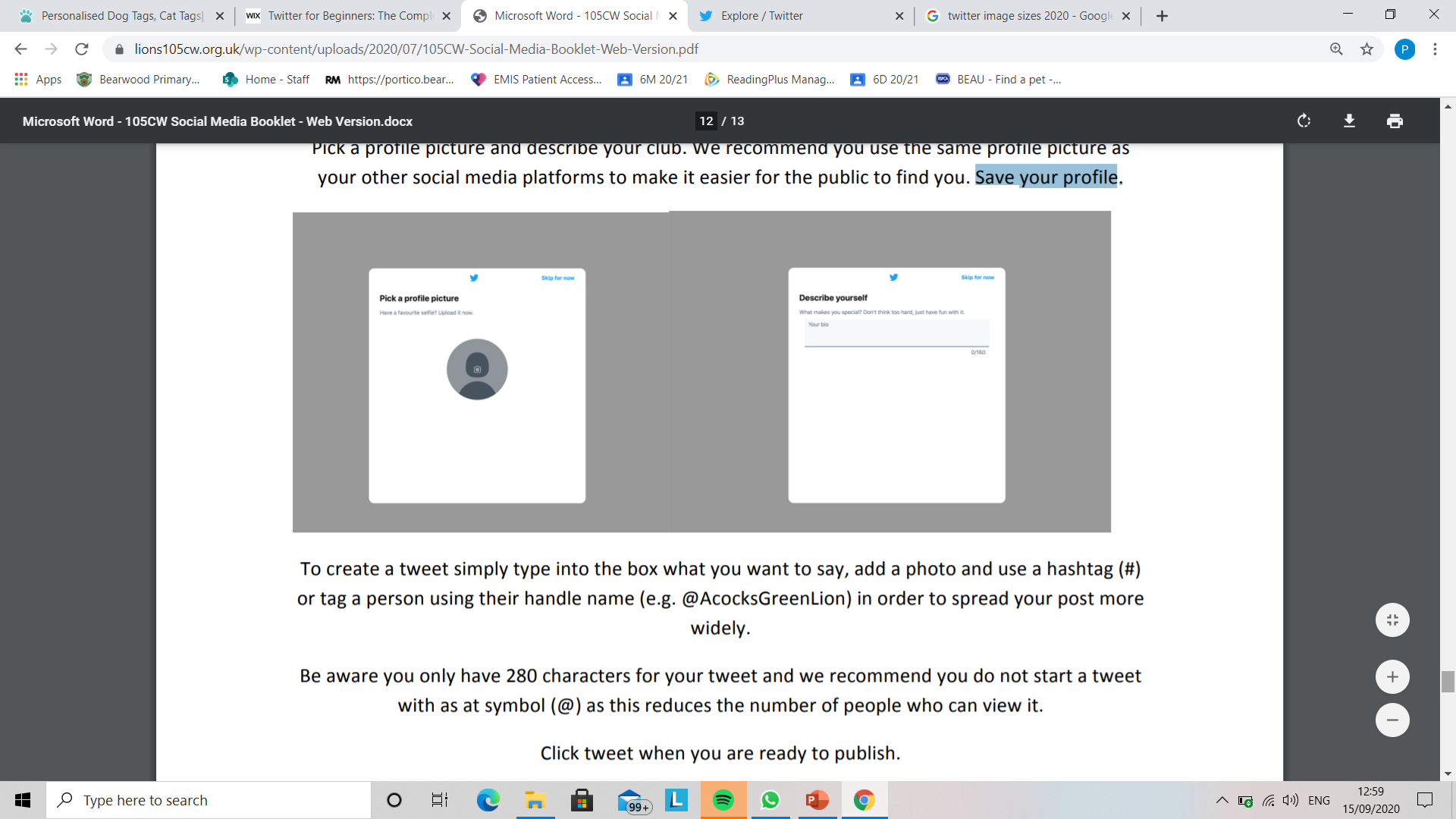 Complete Your Bio. This is the area on your profile that lets you tell other people a bit about your Club – you only get 160 characters to do so. Make every character count by only including the most important and interesting details in this spot. Once you’re done with that fill in your location.


Add Your Website. Twitter gives you a great place to showcase your website – so don’t miss it ! 

Save your profile.
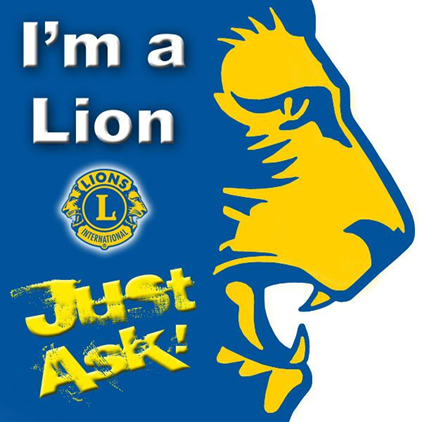 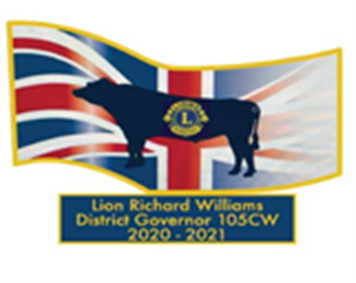 Understand the Twitter Lingo
The key elements you’ll want to familiarize yourself with:

Hashtags Hashtags are a great way to tap into conversations happening on Twitter.
 #Weserve #TeamCW #diabetes.
 Only use 2/3 on Twitter and Facebook for more engagement.

Handles : it’s your profile name. For example, ours is @lionsclubs105cw

Retweets Much like a share on FB, retweets are like gold for your content. You can retweet content you see on Twitter by simply clicking the button below the text. Once you start tweeting, you’ll soon be hoping that people retweet your own content.

Mentions
When someone talks to you on Twitter, or talks about you, it’s called a mention. They will tag you in using @. It’s something you’ll want to check for when you’re maintaining your channel.
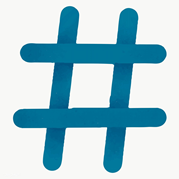 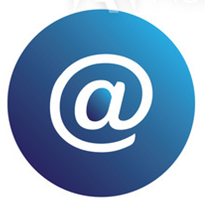 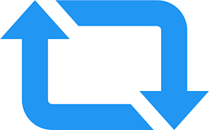 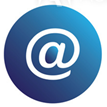 Create a Tweet
Add a photo.
Type a message - you have 280 characters, tag any partner organisations and use 1 or 2 hashtags (anymore and engagement drops).
Don’t start with a tag -@ as it reduces the number of people who view it.
You can add a link by copying and pasting.
Ask for retweets – Pls RT
Click tweet when you are ready to publish.
Thank followers who mention you or retweet. Click the heart icon.
Be aware once you have posted a tweet it cannot be edited, you can only delete it and start again.
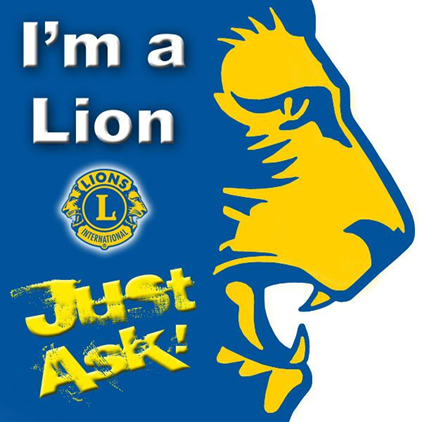 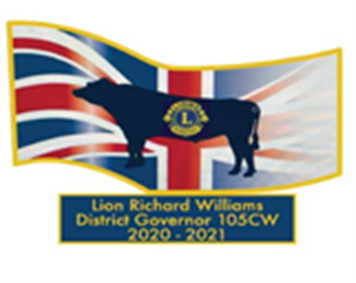 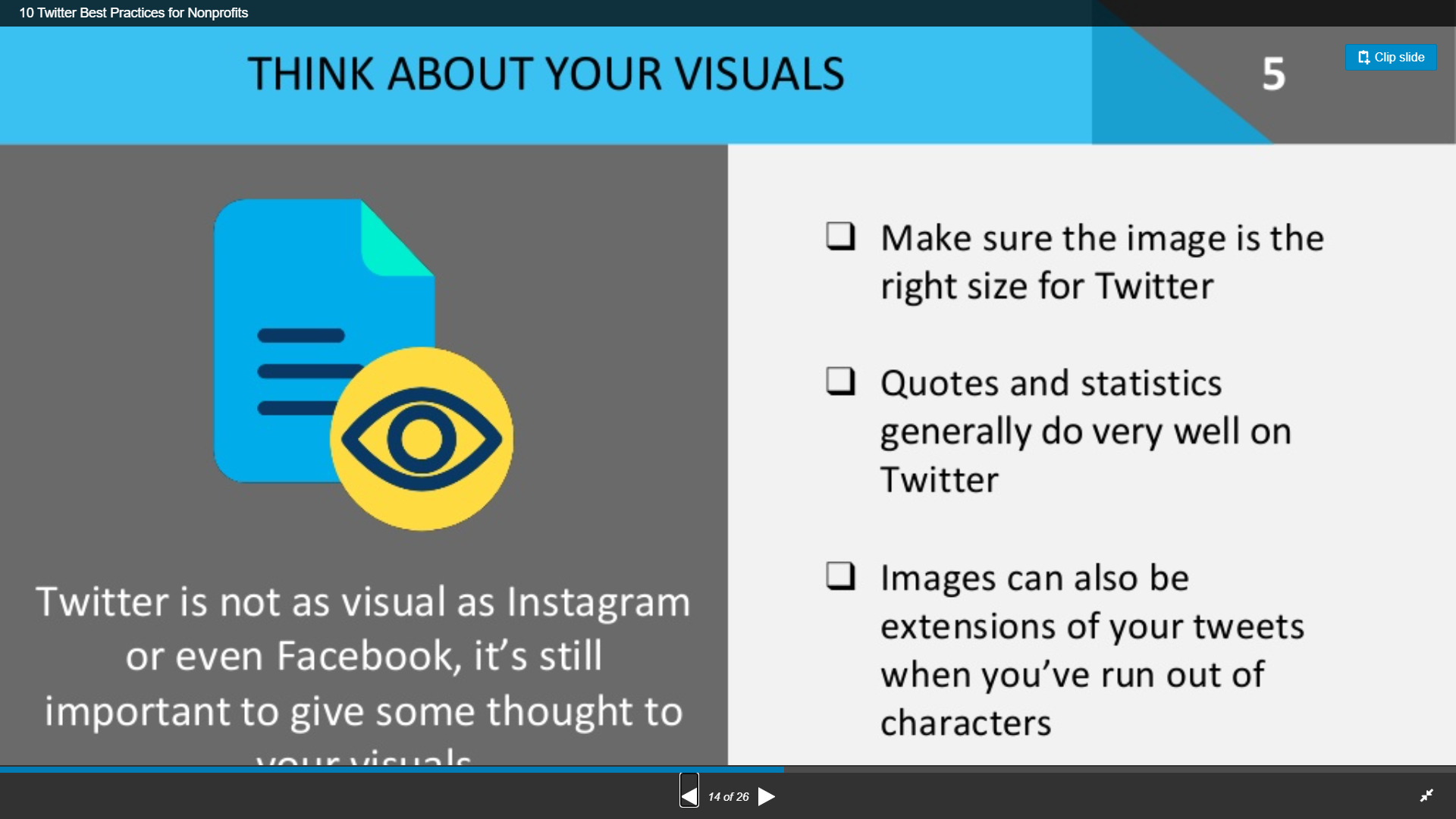 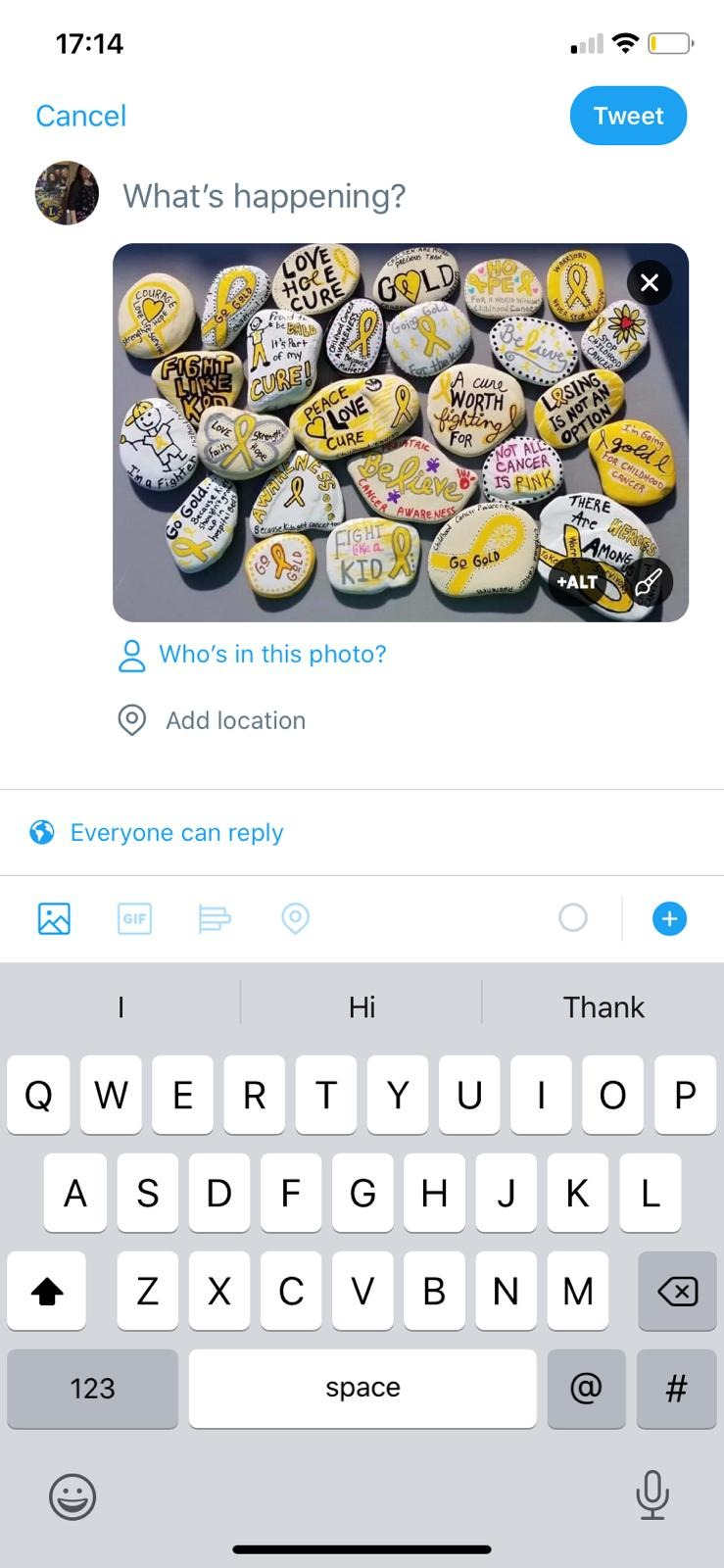 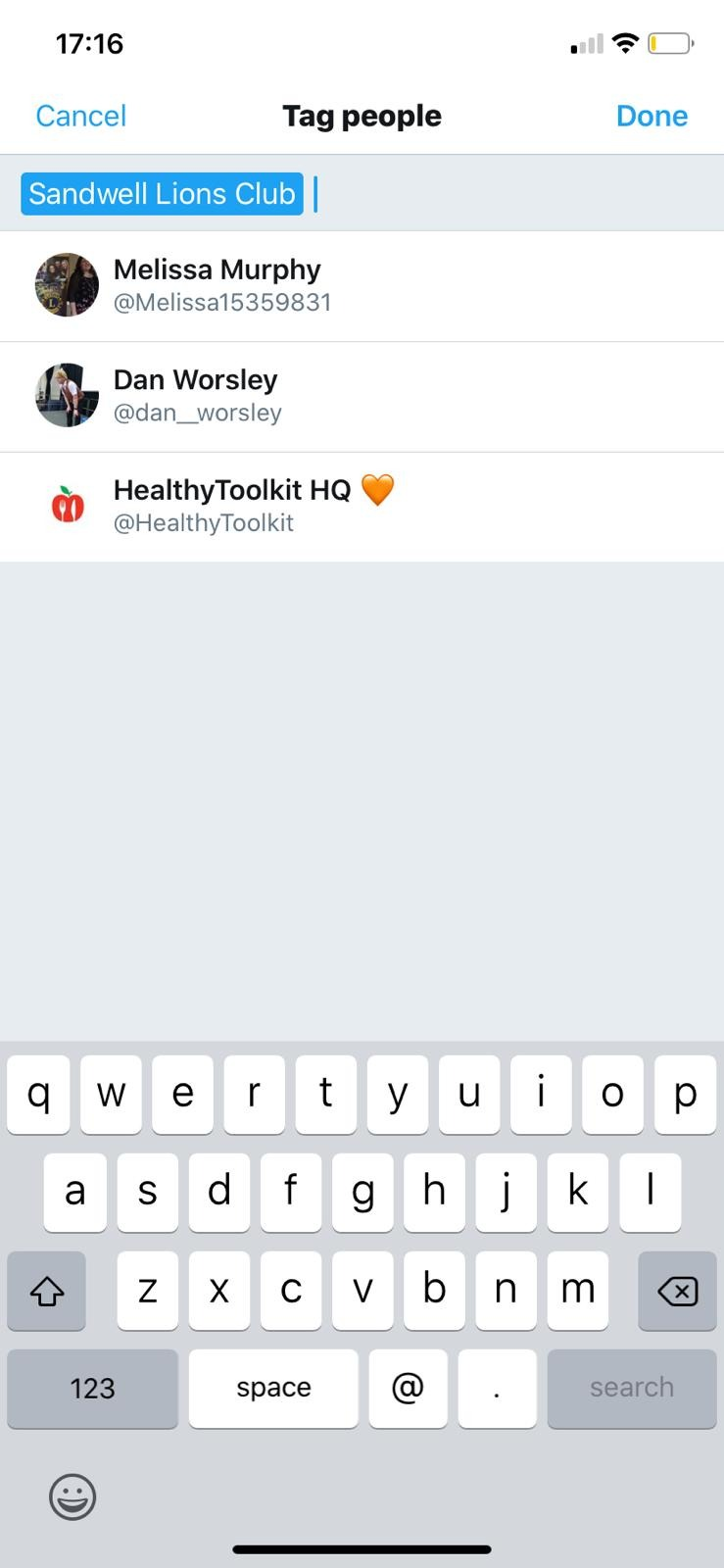 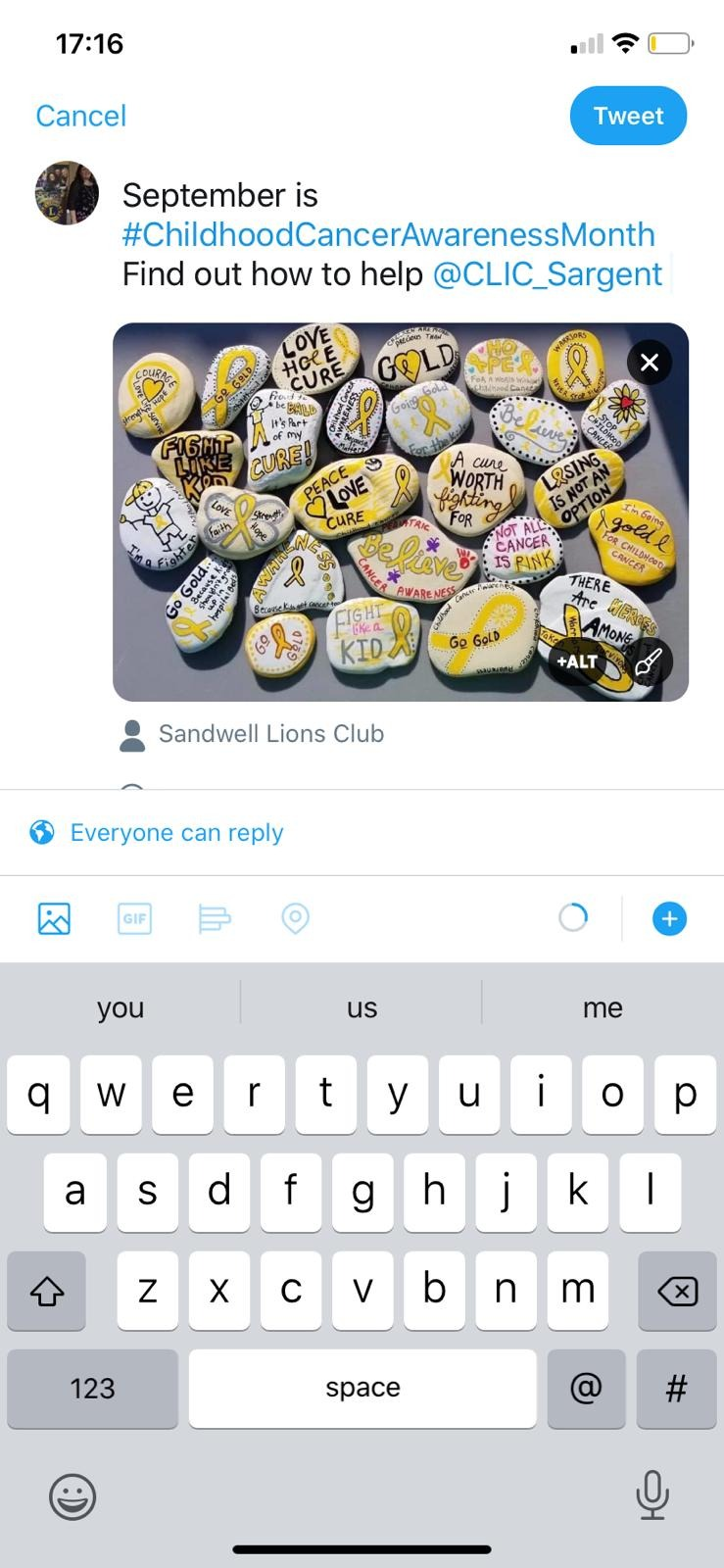 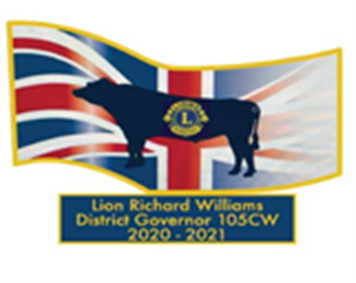 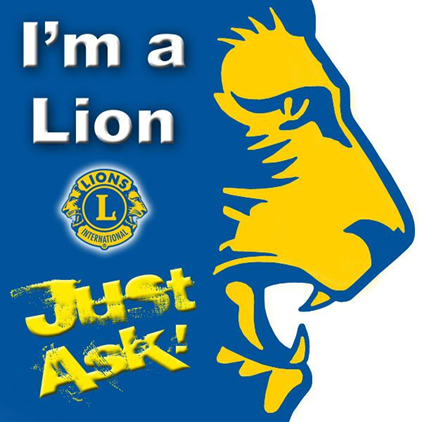 Decide What Content to Tweet About

What will you be saying on Twitter? Will you be using it to promote your Club and service, or will you be using it to highlight things that involve your community/ Club interests? 

Disclaimer: Remember to tweet and retweet thinking about Lions code of ethics. Your personal views on politics or religion etc… must not be promoted on your Club twitter account. You must protect your Club’s reputation. 

Utilise the Pinned tweet option. Basically, it lets you decided which tweet you want people to see most. So, when they visit your profile, they’ll see it first and get a good idea what you’re about.
[Speaker Notes: This may evolve over time. It might take some trial and error until you figure out what works best but coming up with some preliminary content ideas will be very helpful.]
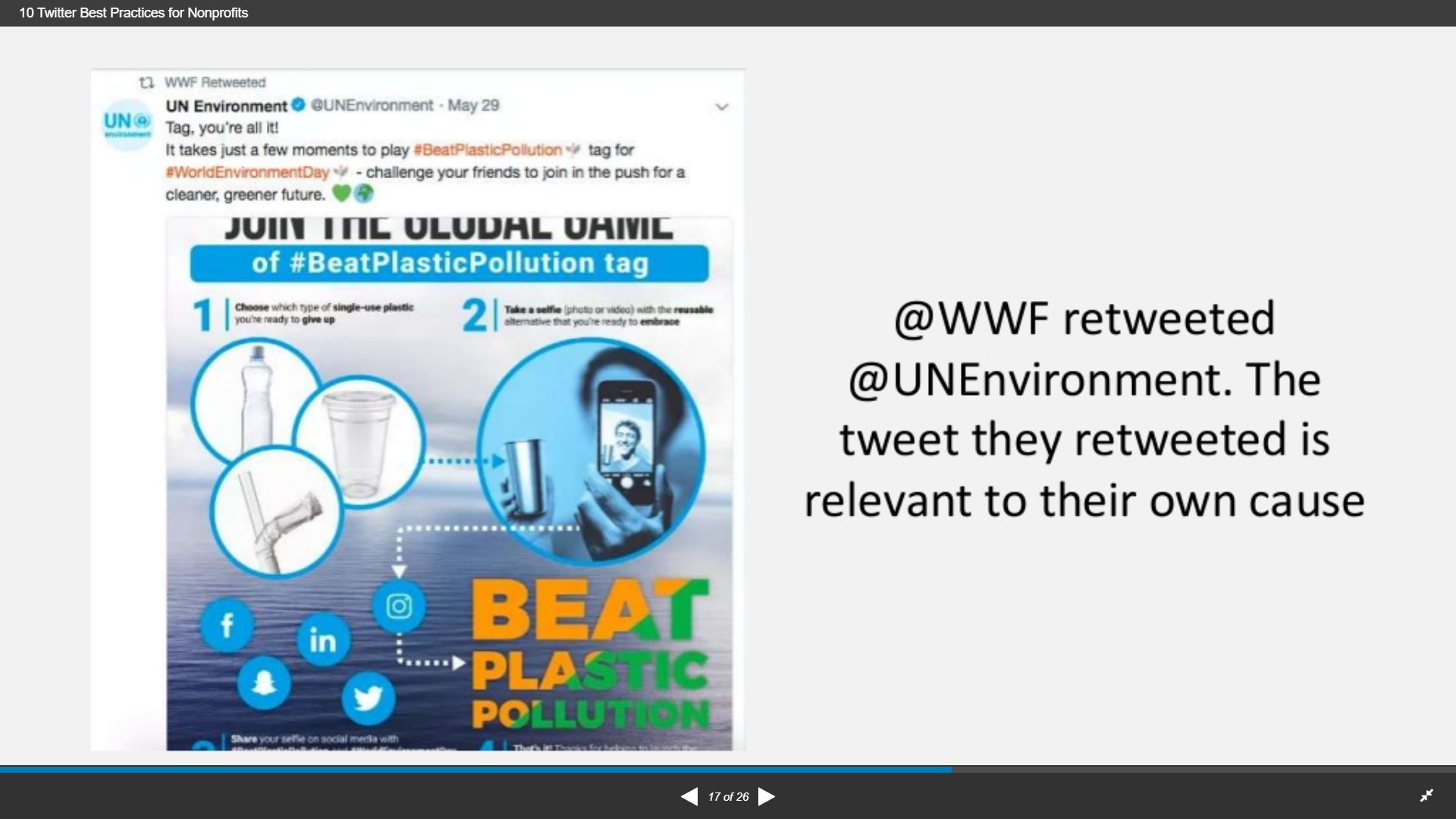 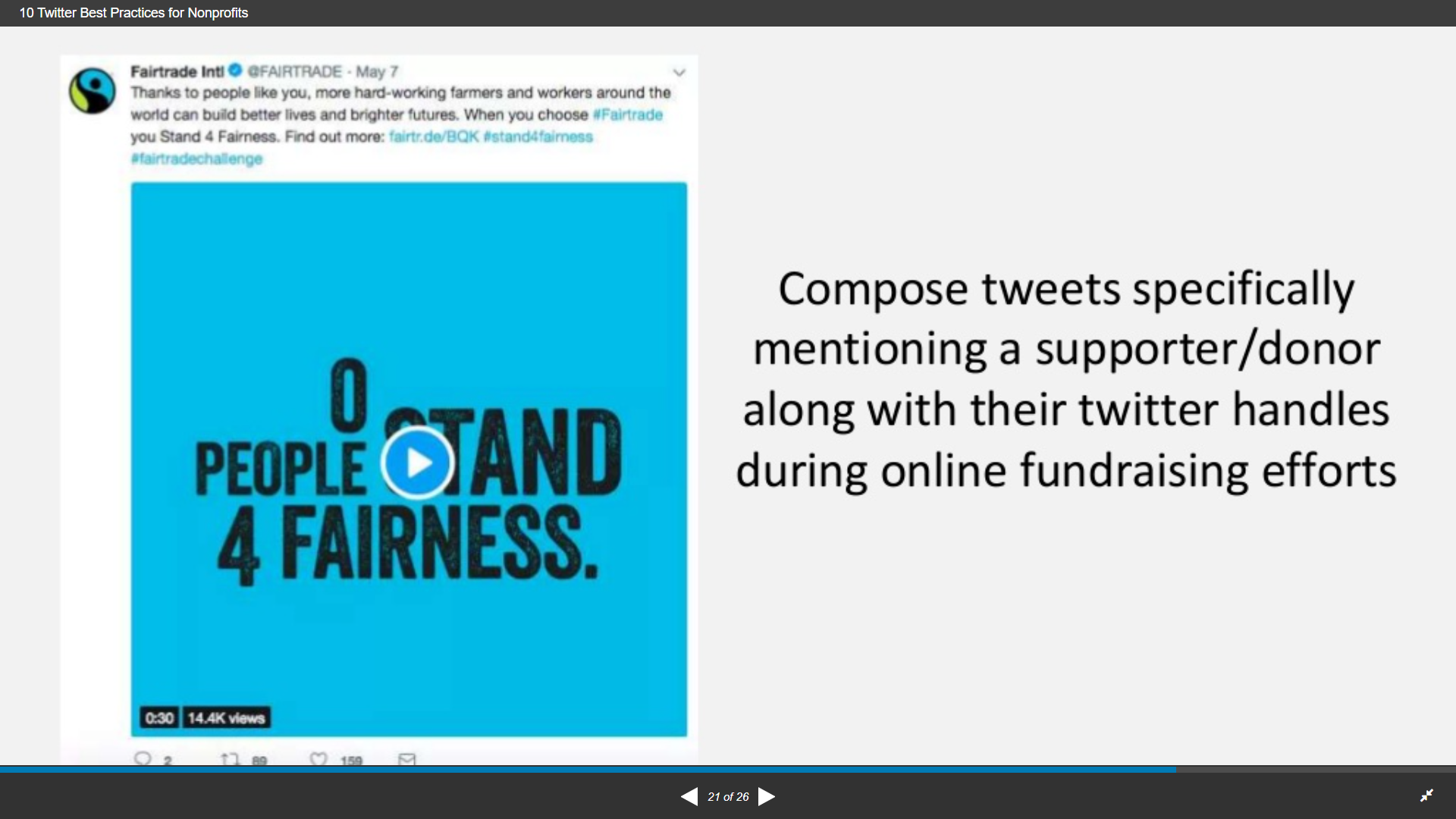 Follow Some People

This is important for two reasons. 
One, you can learn a lot from following other accounts that are similar to yours (we’re not just talking celebs here). 
Two, in order to get followed, you have to follow. It’s a great way to announce you’re on Twitter, and will likely get followed back by some of the accounts you showed interest in.
@TrussellTrust
@DiabetesUK
@Littterwatch1
@CLIC_Sargent
@braintumourresch
@AirAmbulancesUK
@mariecurieuk
@Dementia Friends
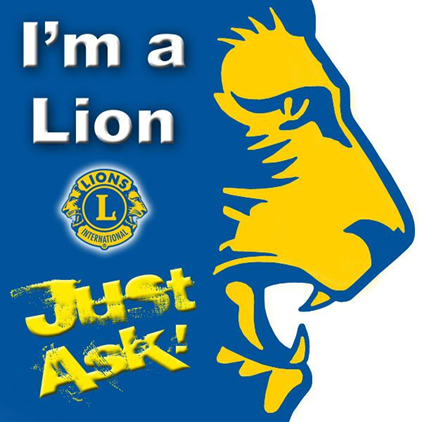 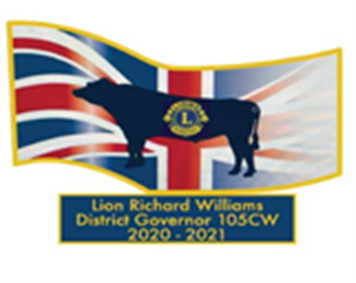 Join Trending Hashtags

Every day, every hour, people are joining in on trending topics.

It can be very effective way to introduce your Lions and your club on Twitter to people you might not have come into contact with.

#GivingTuesday you can post updates to campaign activities and goals using this tag.

#ThrowbackThursday (#tbt)/ #FlashbackFriday (#fbf) are opportunities to post any sort of nostalgic content from last week, last year, or last century.
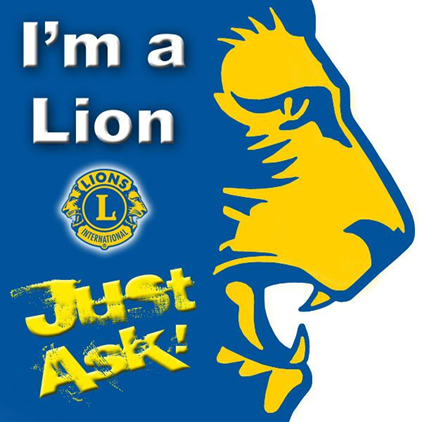 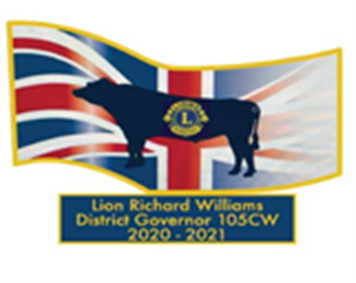 Maintain Your Channel
If you don’t, followers will likely decide to move on or unfollow you.

You don’t necessarily need to tweet 20x a day – the frequency can be as little as once a week, just make sure you stick to it. 

For best results? We suggest tweeting at the very least once every couple of days and varying your content.

 Don’t be afraid to throw in something different– you’ll see the love in the retweets.
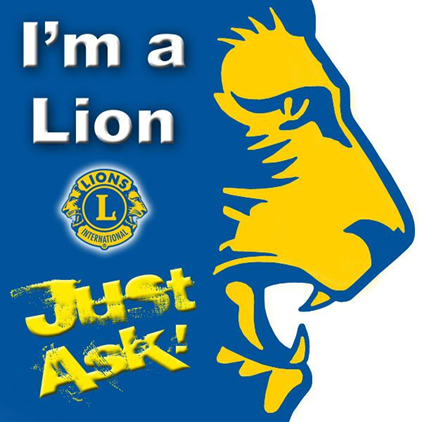 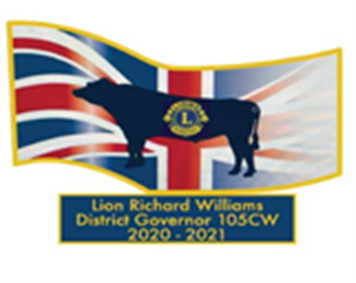 [Speaker Notes: Coming up with a tweeting schedule will get you off to the right start. There’s a helpful planner you can download from the District website.]
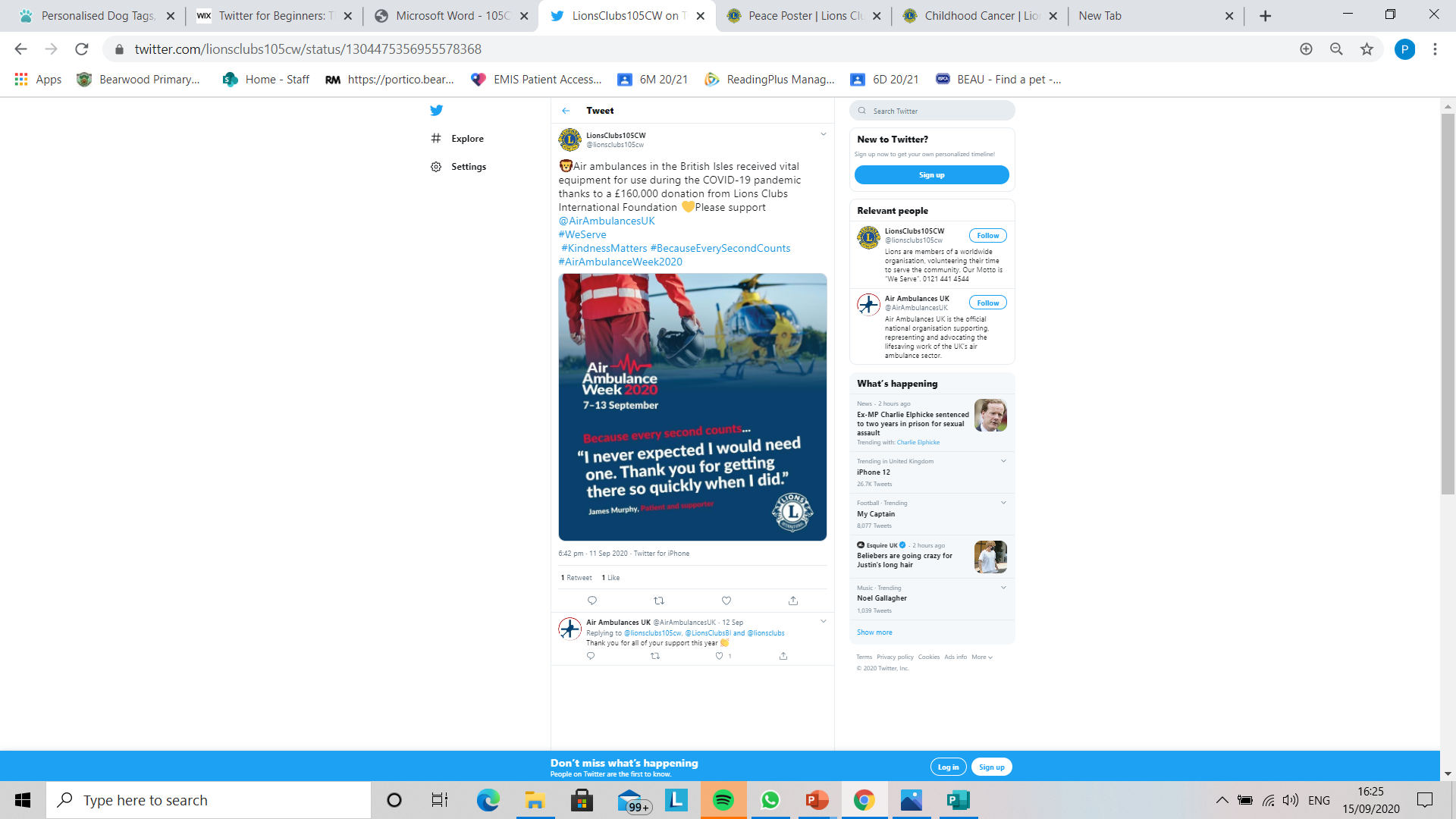 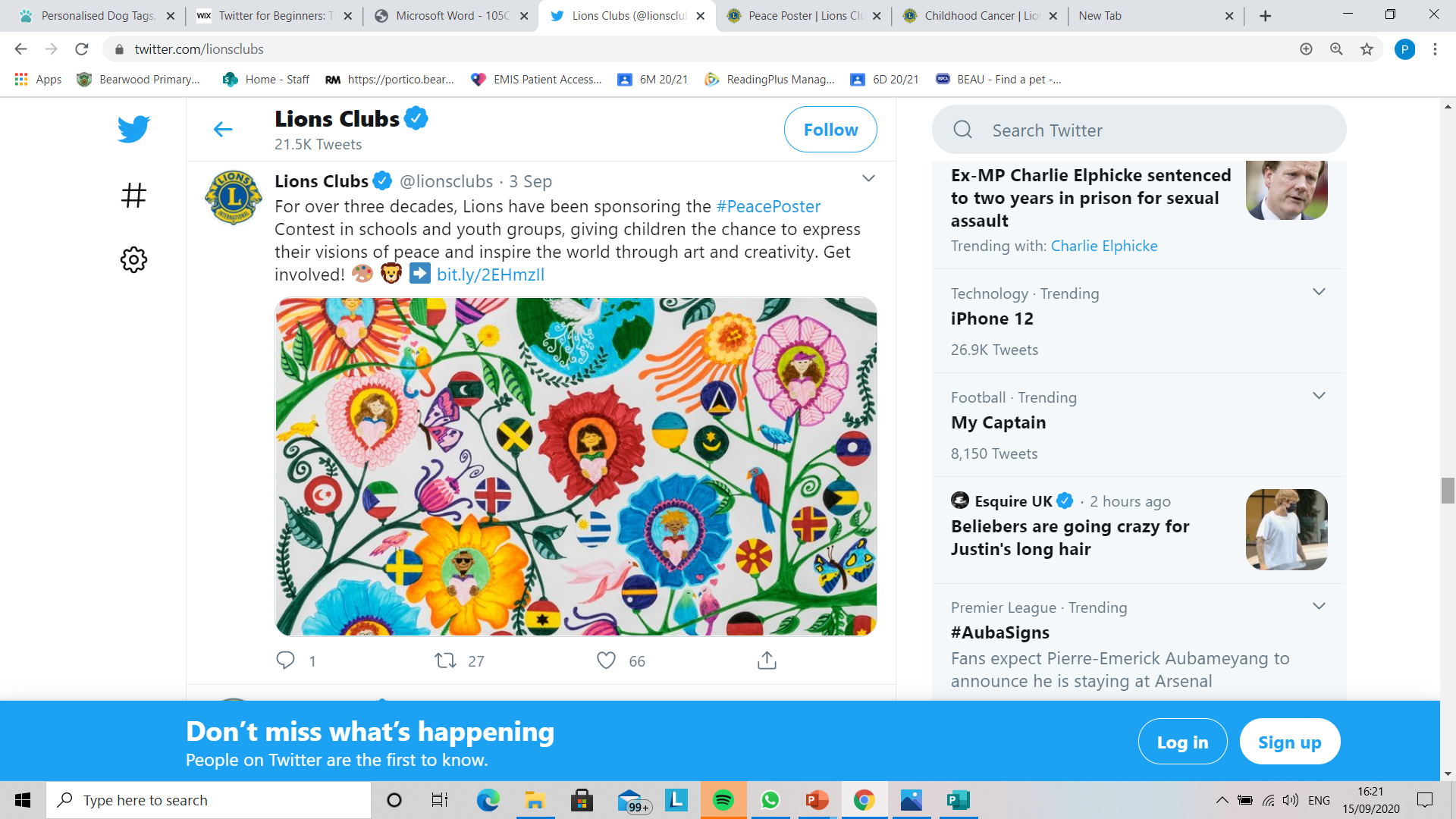 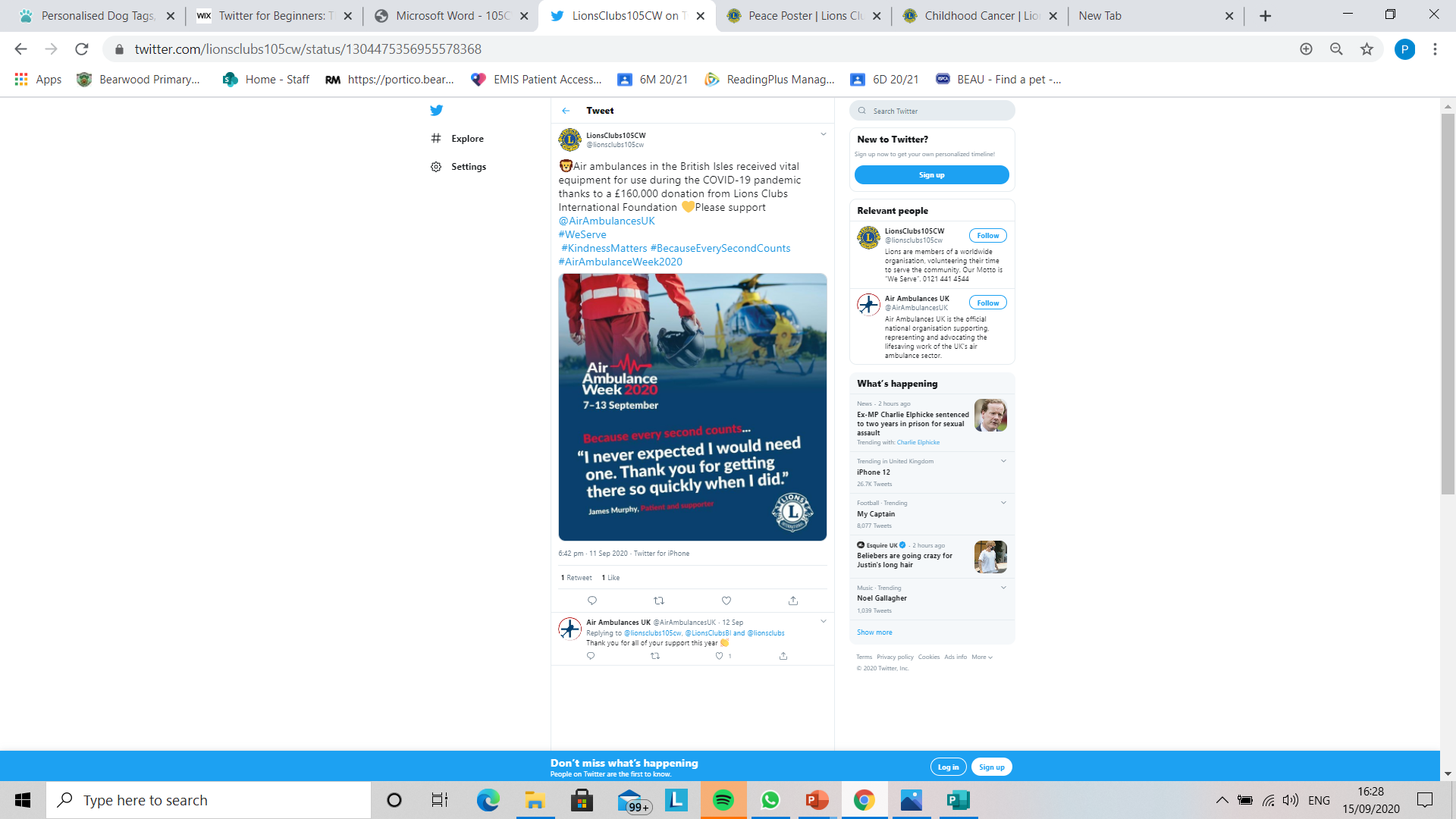